স্বাগতম
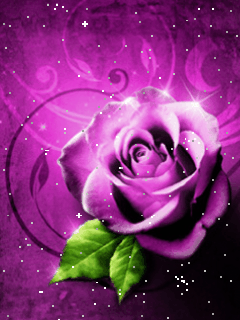 শিক্ষক পরিচিতি
তাহমিনা আক্তার
প্রধান শিক্ষক 
বাদে ভূকশিমইল সরকারি প্রাথমিক বিদ্যালয় 
কুলাউড়া,মৌলভীবাজার
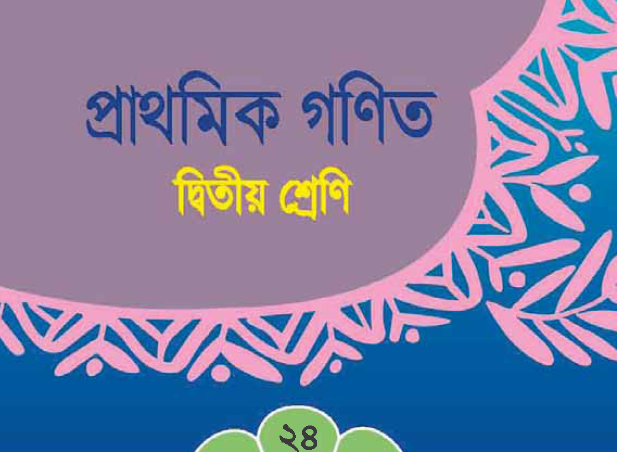 পাঠ পরিচিতি
শ্রেণীঃদ্বিতীয়
বিষয়ঃগণিত
পাঠ শিরোনামঃজোড় ও বিজোড় সংখ্যা
পাঠ্যাংশঃ1-20 পর্যন্ত জোড় ও বিজোড় ধারণা
সময়ঃ৪০ মিনিট
শিখনফল
3.5 জোড় ও বিজোড় সংখ্যা সনাক্ত করতে ও লিখতে পারবে।
এসো আমরা একটি ভিডিও গান দেখি
পাঠ ঘোষণা
পাঠের শিরোনামঃ জোড় ও বিজোড় সংখ্যা
এসো আমরা কিছু ছবি দেখি এবং জোড় বিজোড় সংখ্যা চিহ্নিত করি
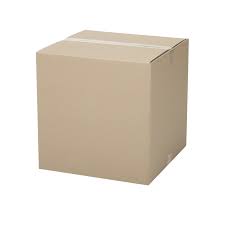 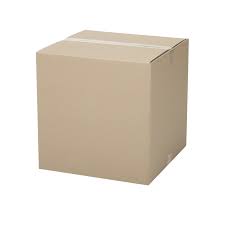 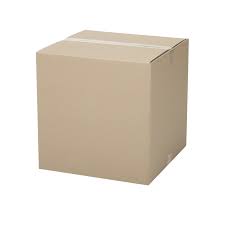 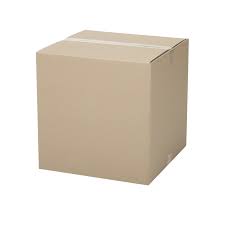 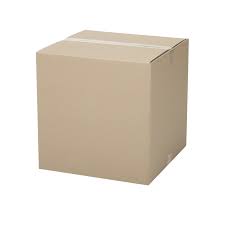 বাক্স 2 টি
এখানে বাক্স ৩ টি
১ জোড়া
বিজোড়
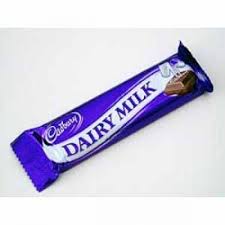 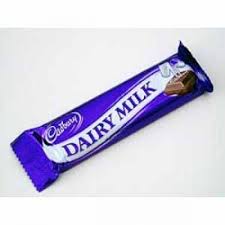 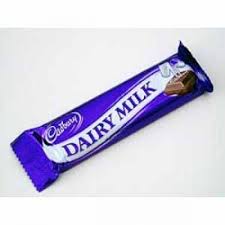 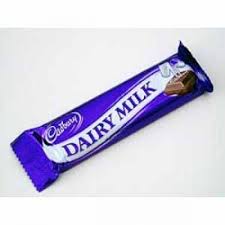 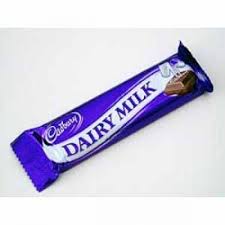 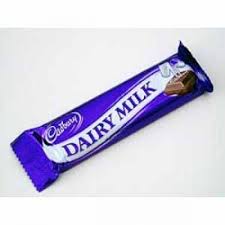 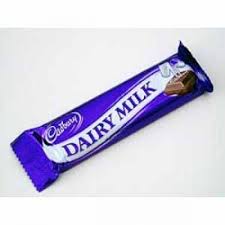 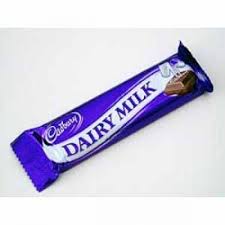 চকোলেট
৪ টি
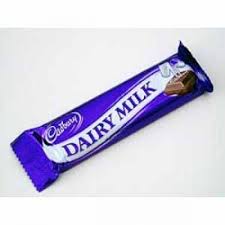 এখানে চকোলেট ৫ টি
2 জোড়া
বিজোড়
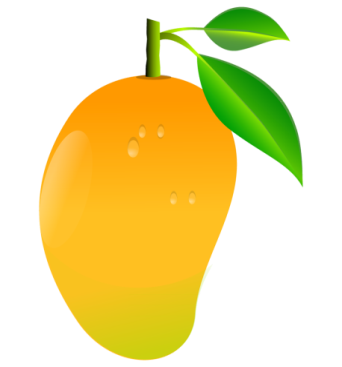 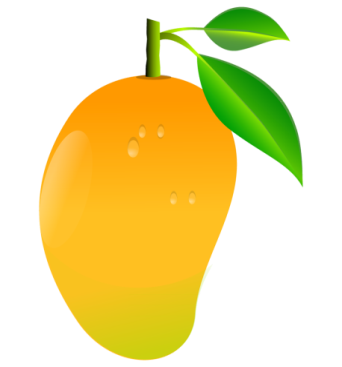 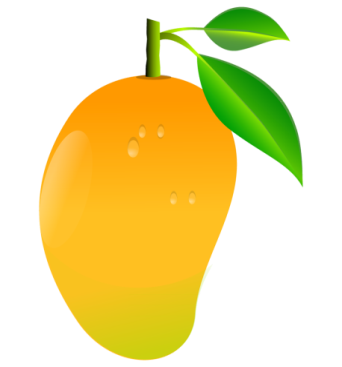 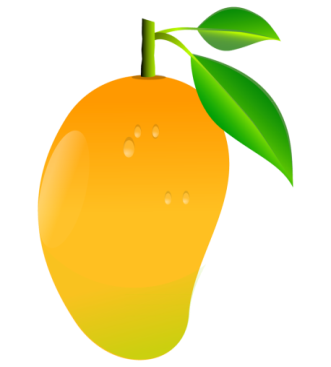 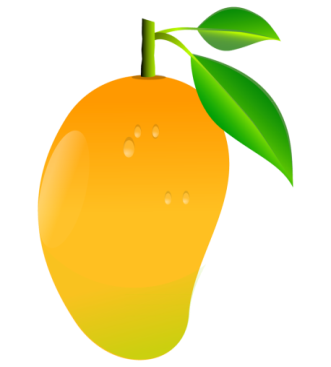 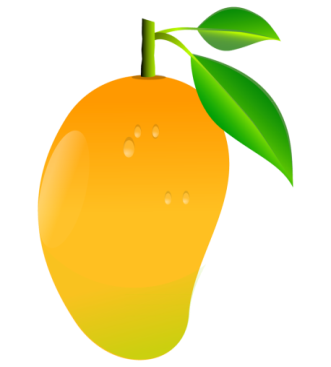 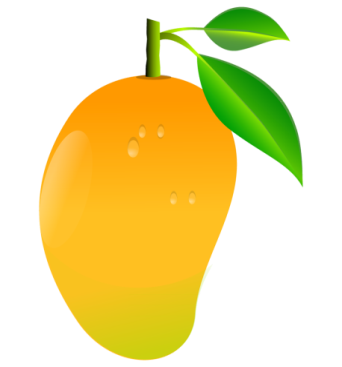 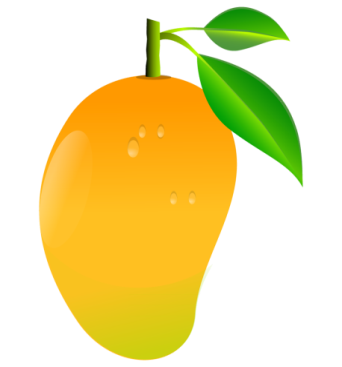 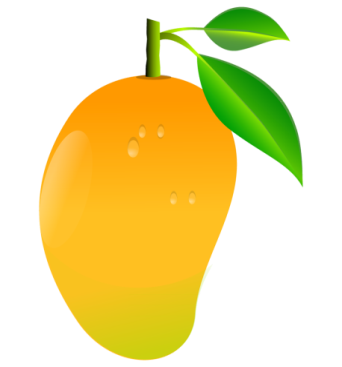 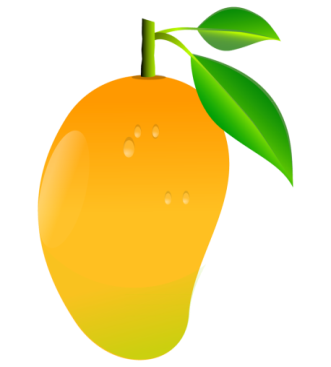 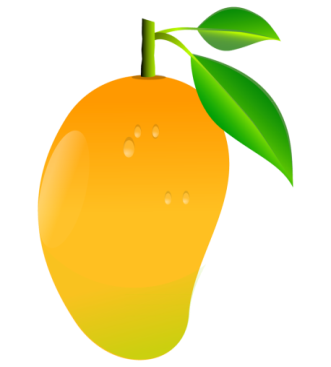 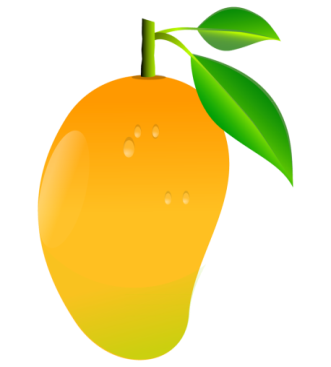 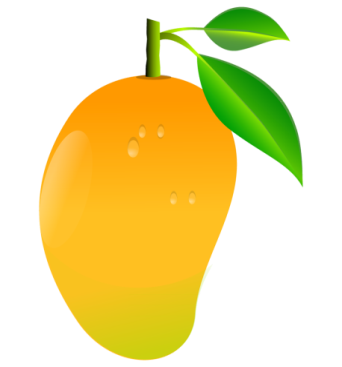 আম
3 জোড়া
এখানে আম ৭ টি
৬ টি
বিজোড়
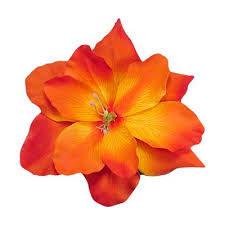 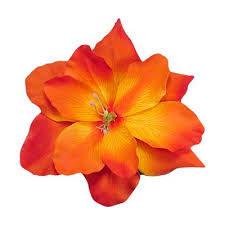 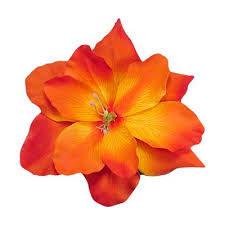 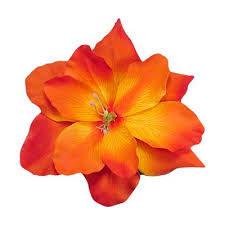 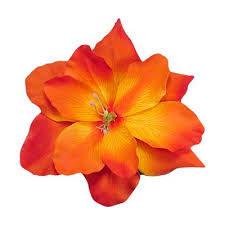 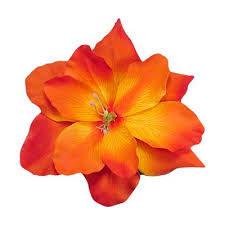 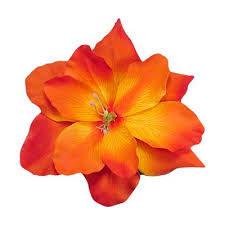 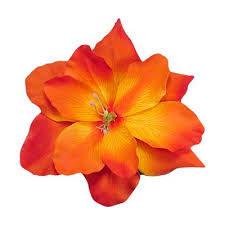 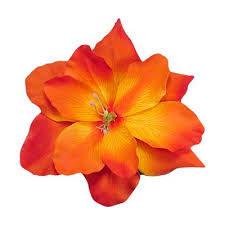 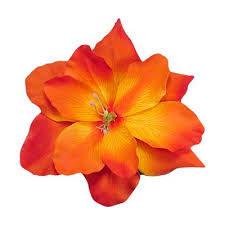 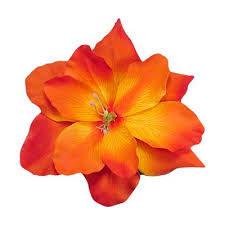 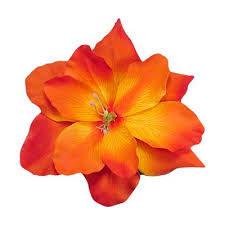 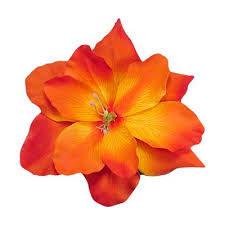 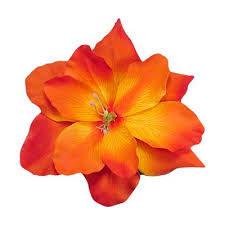 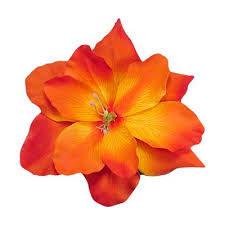 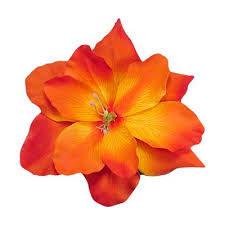 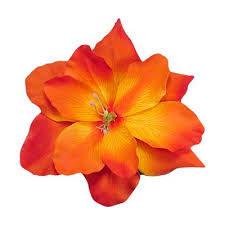 এখানে ফুল ৯ টি
ফুল
৪জোড়া
বিজোড়
৮ টি
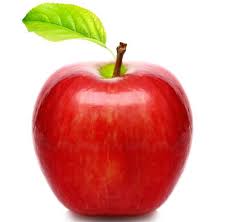 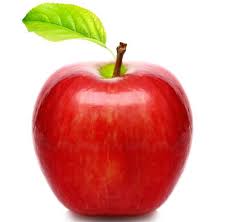 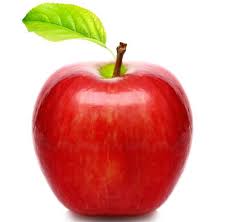 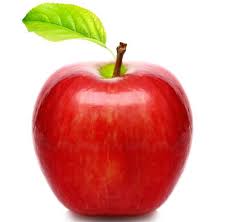 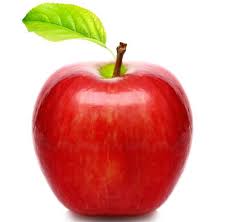 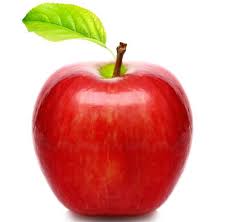 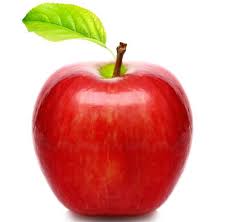 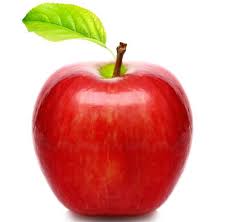 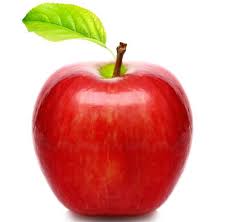 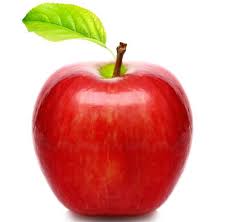 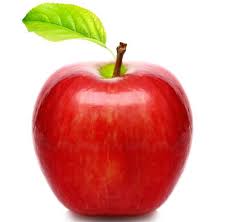 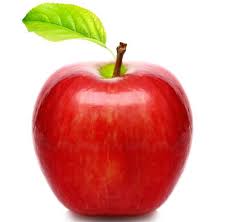 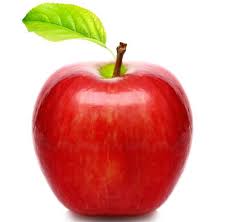 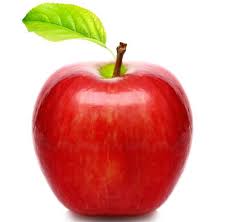 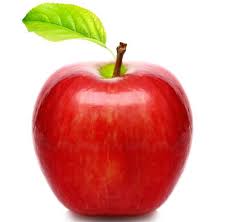 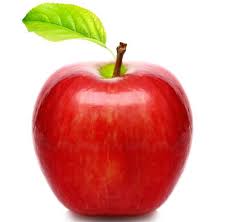 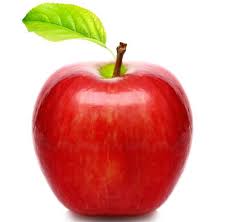 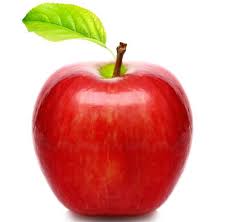 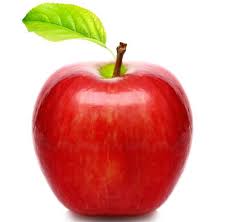 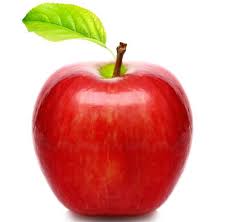 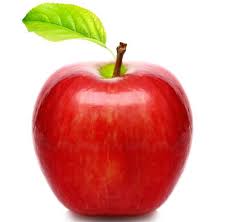 আপেল
এখানে আপেল ১১  টি
৫ জোড়া
বিজোড়
১০ টি
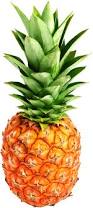 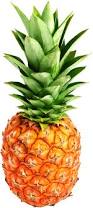 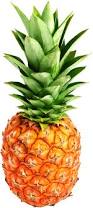 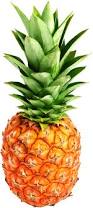 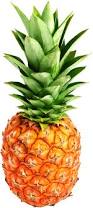 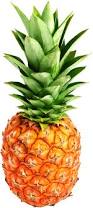 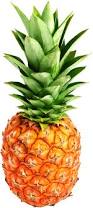 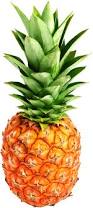 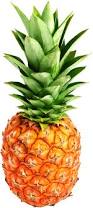 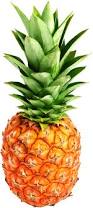 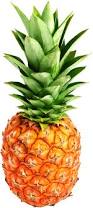 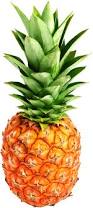 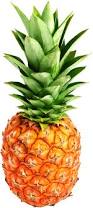 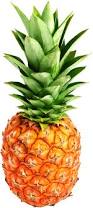 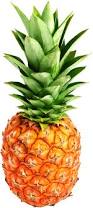 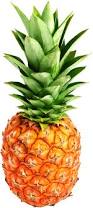 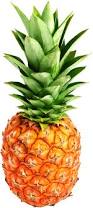 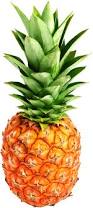 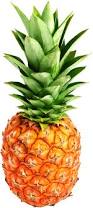 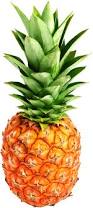 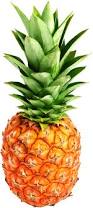 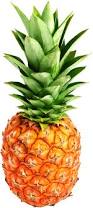 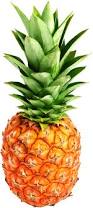 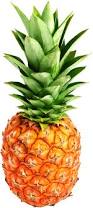 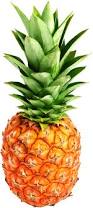 আনারস
এখানে আনারস ১৩ টি
৬জোড়া
বিজোড়
১২ টি
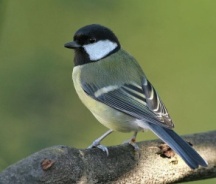 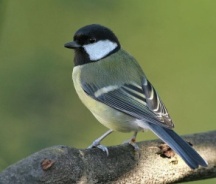 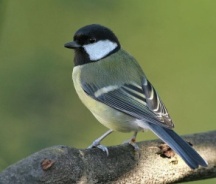 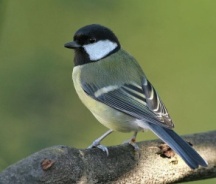 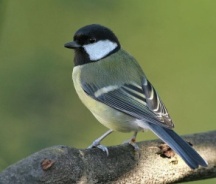 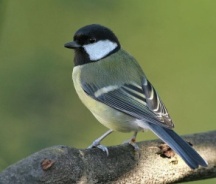 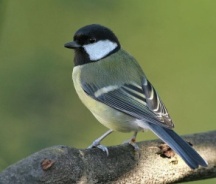 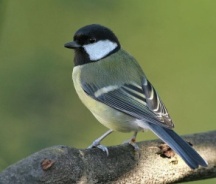 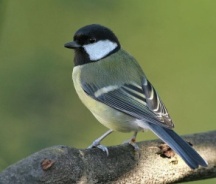 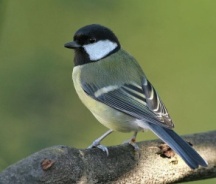 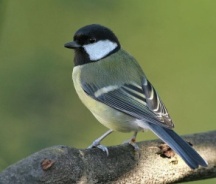 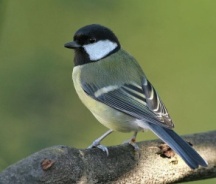 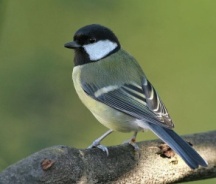 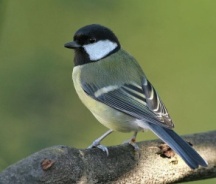 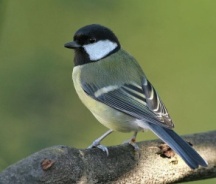 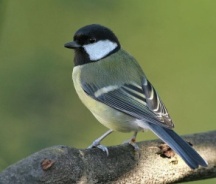 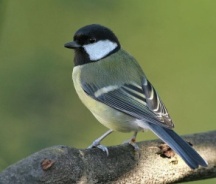 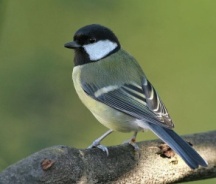 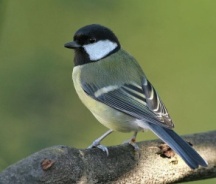 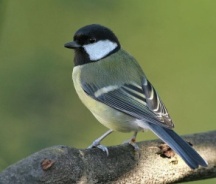 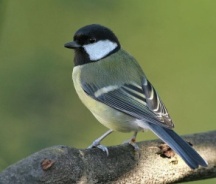 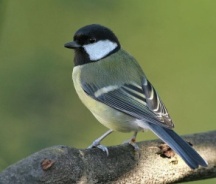 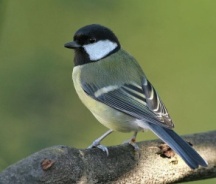 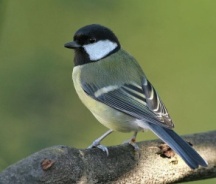 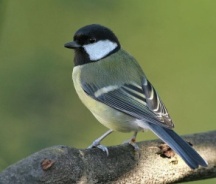 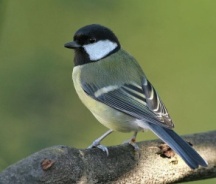 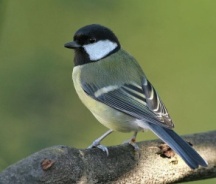 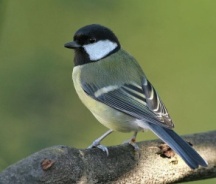 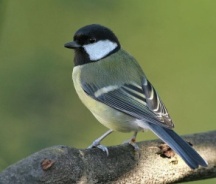 পাখি
এখানে পাখি ১৫ টি
৭জোড়া
বিজোড়
১৪ টি
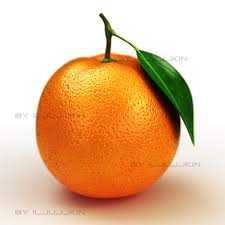 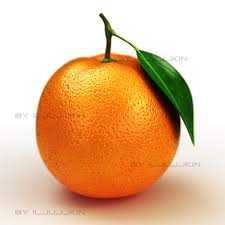 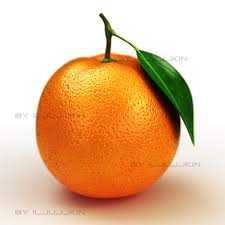 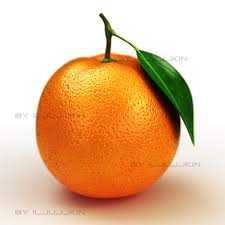 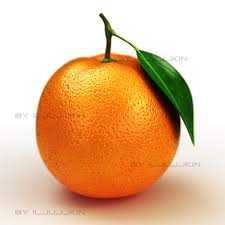 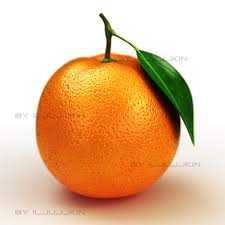 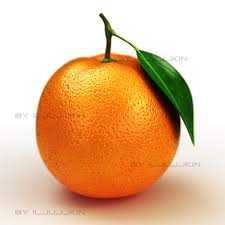 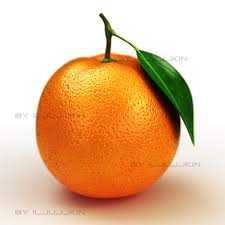 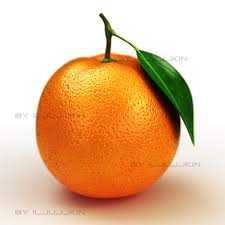 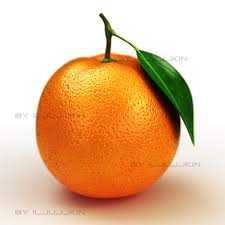 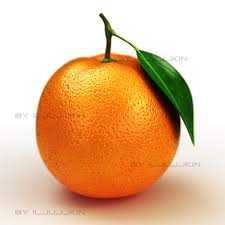 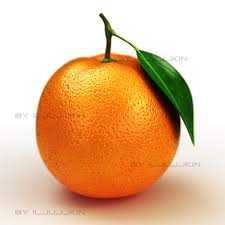 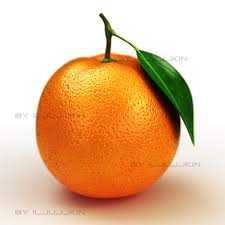 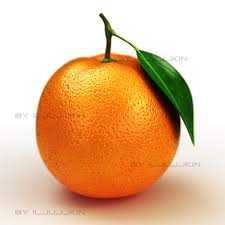 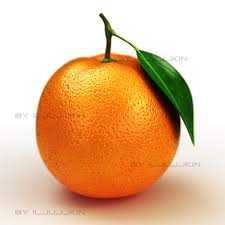 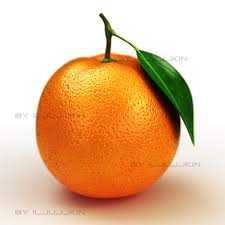 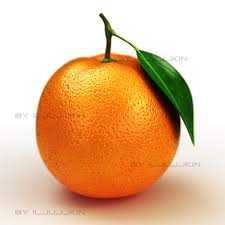 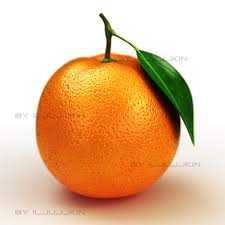 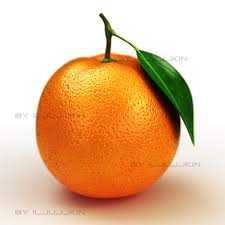 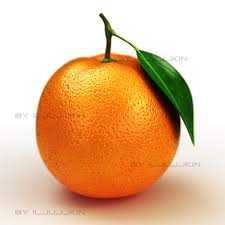 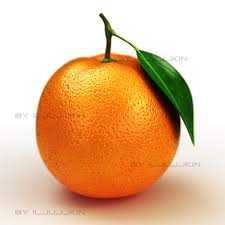 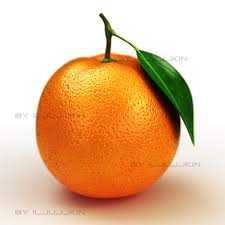 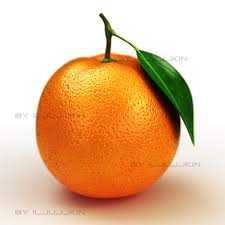 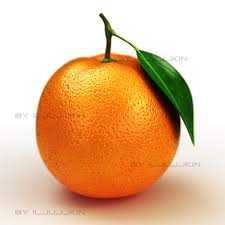 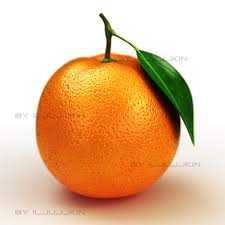 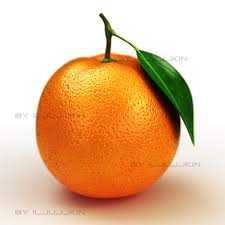 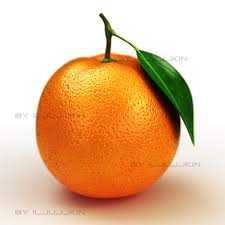 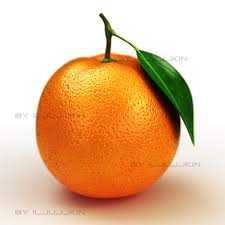 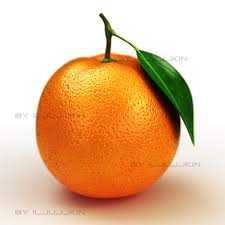 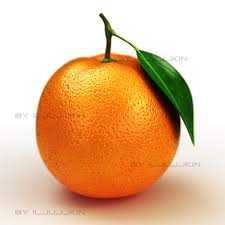 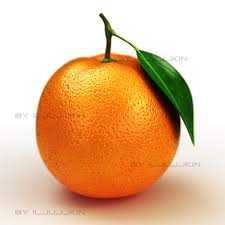 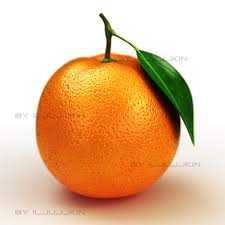 কমলা
8জোড়া
এখানে কমলা ১৭ টি
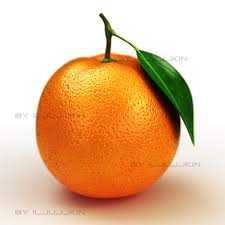 ১৬ টি
বিজোড়
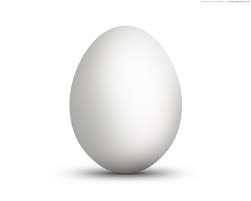 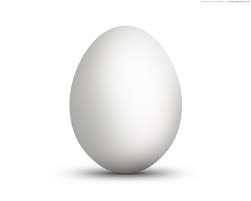 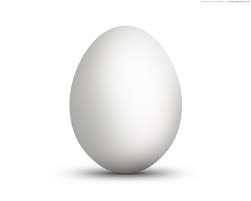 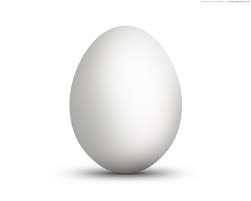 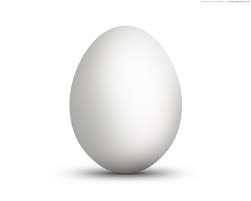 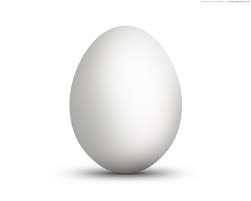 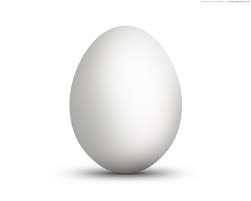 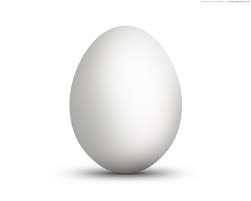 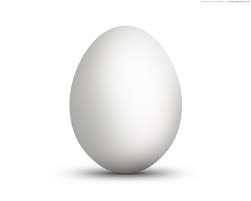 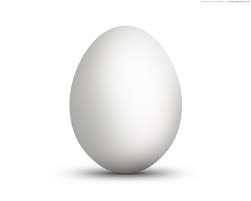 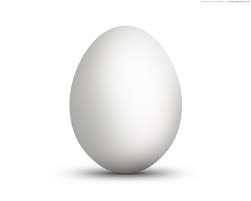 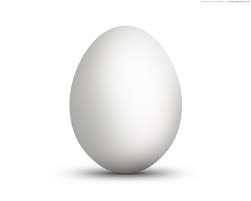 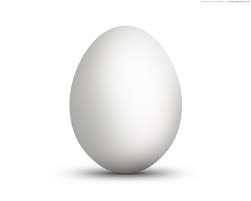 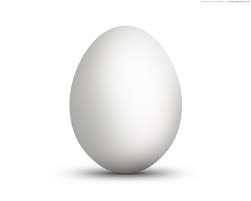 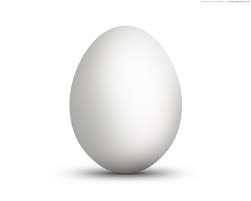 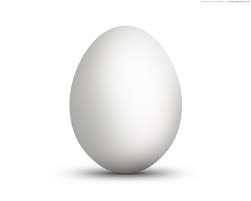 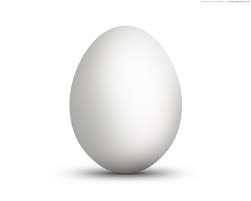 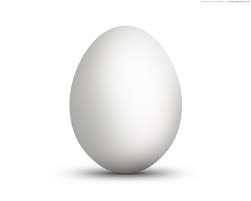 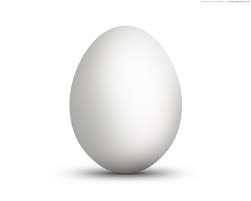 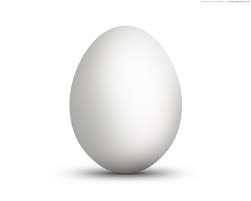 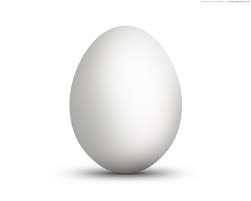 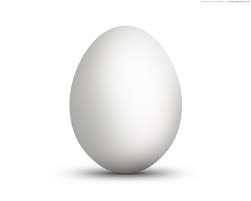 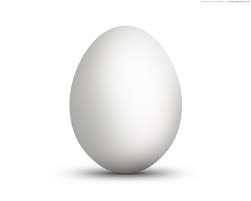 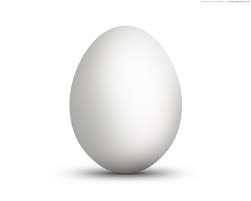 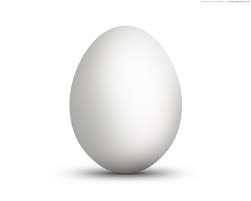 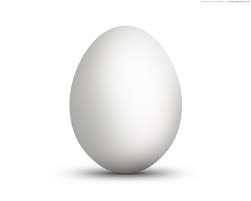 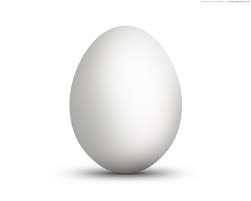 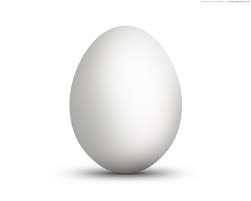 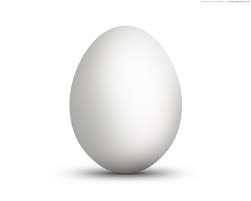 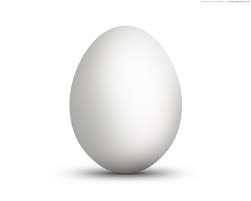 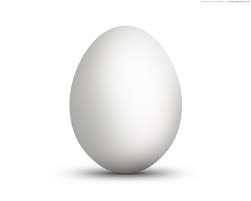 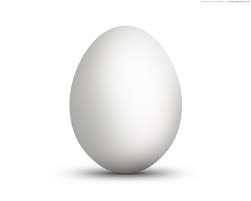 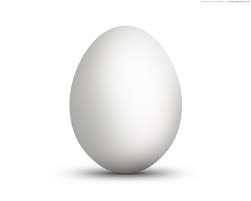 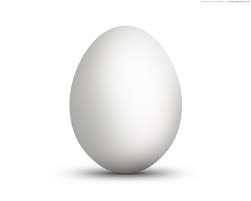 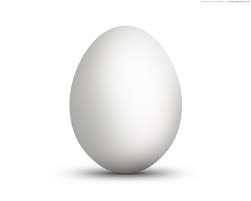 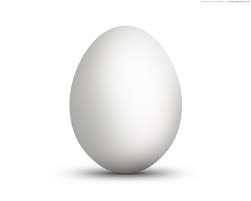 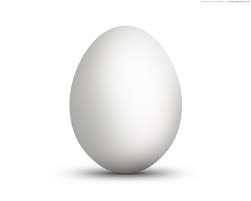 ডিম
এখানে ডিম ১৯ টি
8জোড়া
বিজোড়
১৮ টি
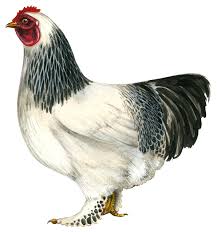 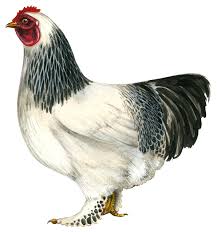 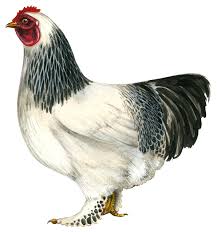 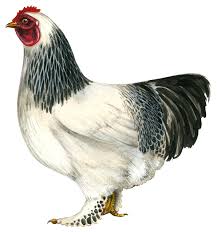 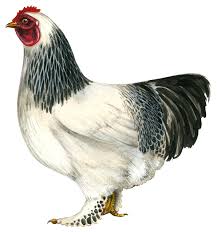 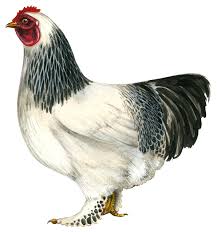 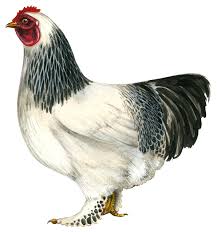 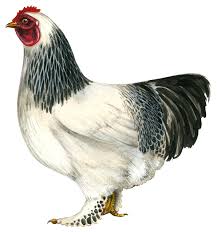 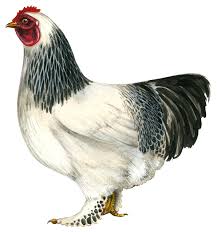 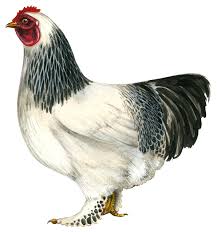 ১০ জোড়া
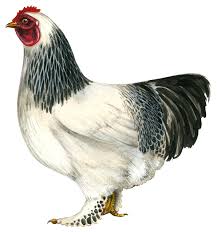 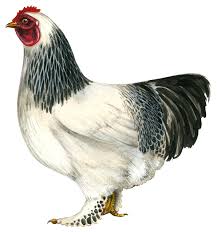 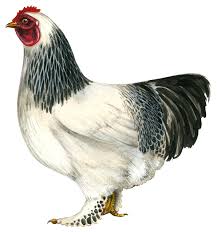 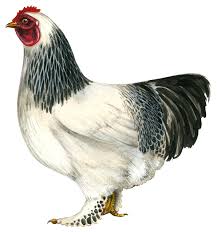 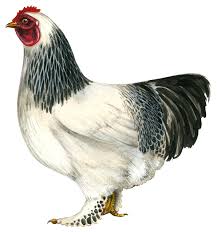 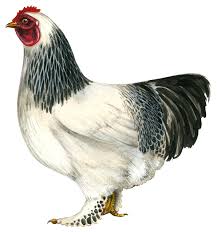 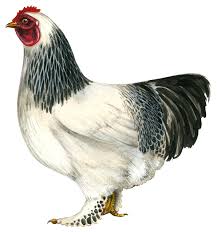 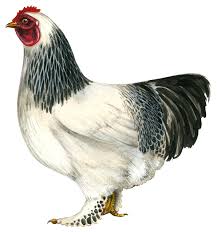 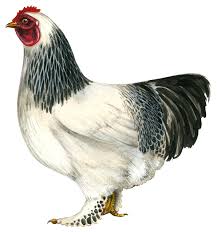 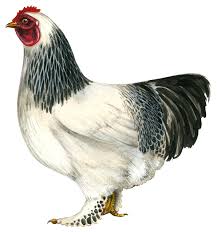 মুরগী
২০ টি
এসো আমরা জোড় ও বিজোড় নিয়ে একটি মজার খেলা খেলি
আমরা জোড় সংখ্যা গুলোকে গোল দাগ দেব
মূল্যায়ণ
১.এখানে বল কয়টি?
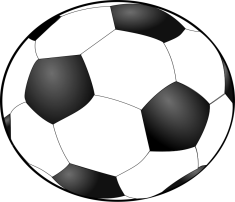 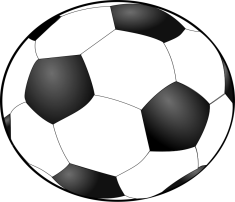 জোড়
বিজোড়
২.এখানে চেয়ার কয়টি?
বিজোড়
জোড়
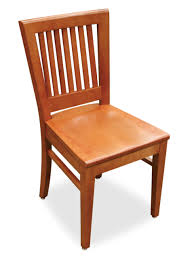 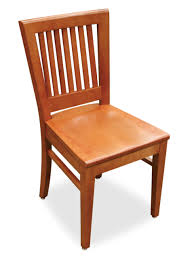 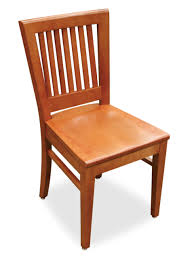 ৩.এখানে কলম কয়টি?
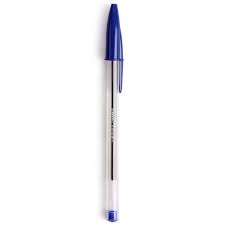 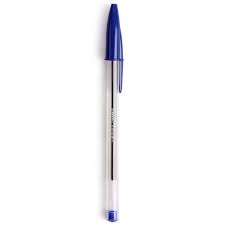 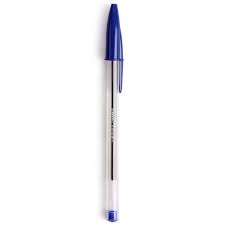 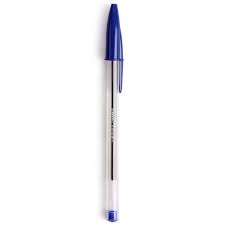 জোড়
বিজোড়
৪.একজোড়া সমান কতটি?
উত্তরঃ ২ টি
৫. ১৩ সংখ্যাটি জোড় না বিজোড়?
উত্তরঃ বিজোড়
৬. জোড় সংখ্যাগুলো আলাদা কর?
 ২, ৩, ৫, ৬,  ৮ , ১০, ১২, ১৩, ১৪, ১৫, ১৭, ১৮,
উত্তরঃ২, ৬, ৮, ১০, ১২, ১৪, ১৮
ধন্যবাদ
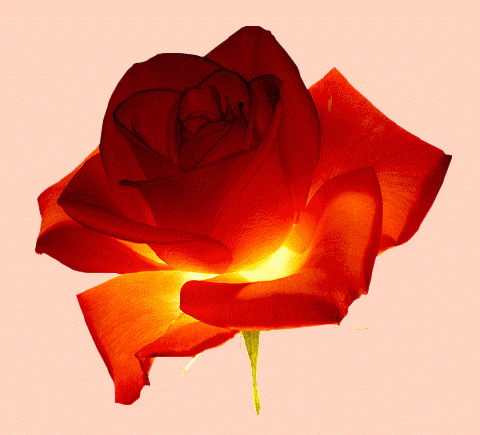